IL CICLO DELL’ACQUA
THE WATER CYCLE
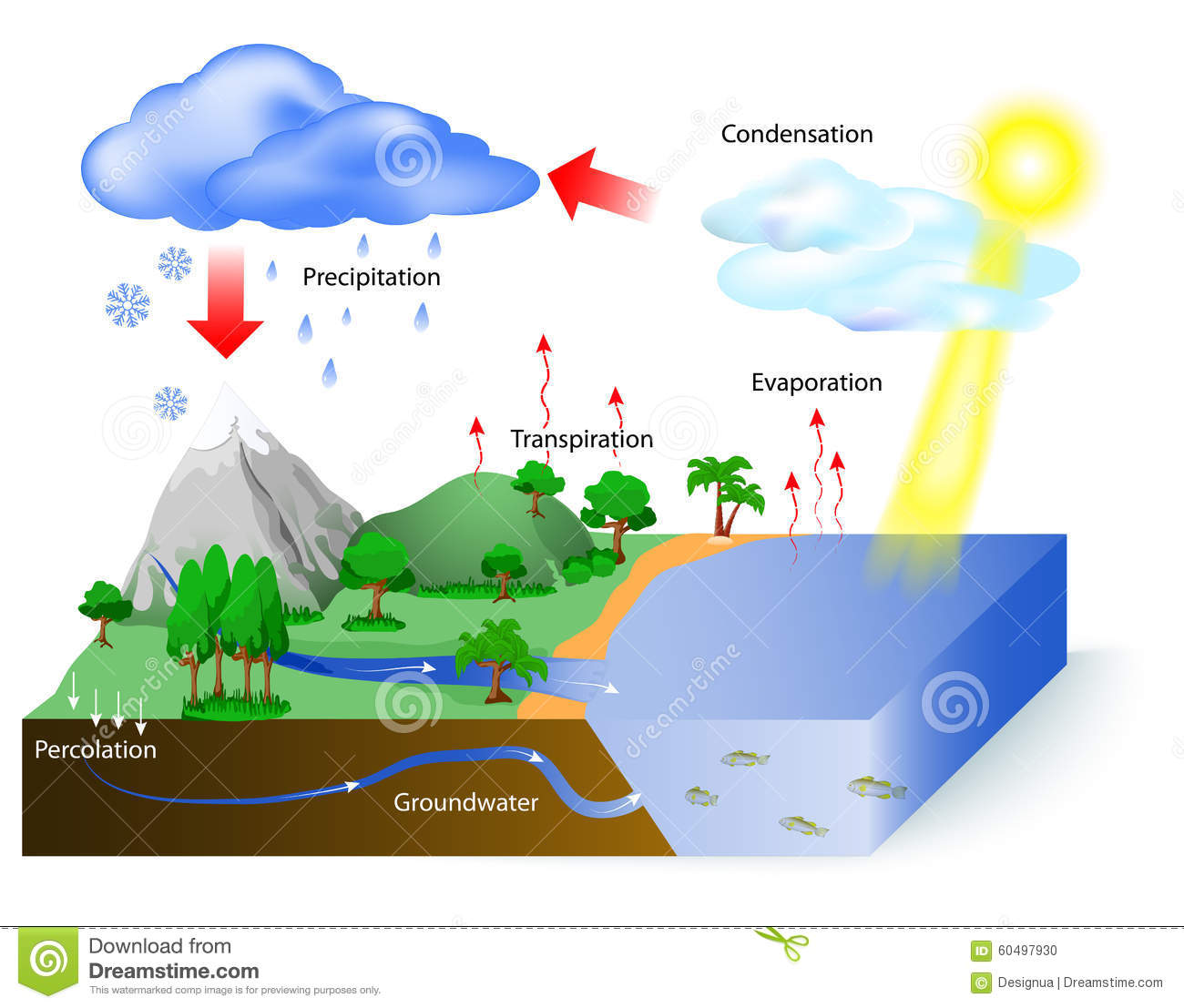 THE STORY OF DROPLET
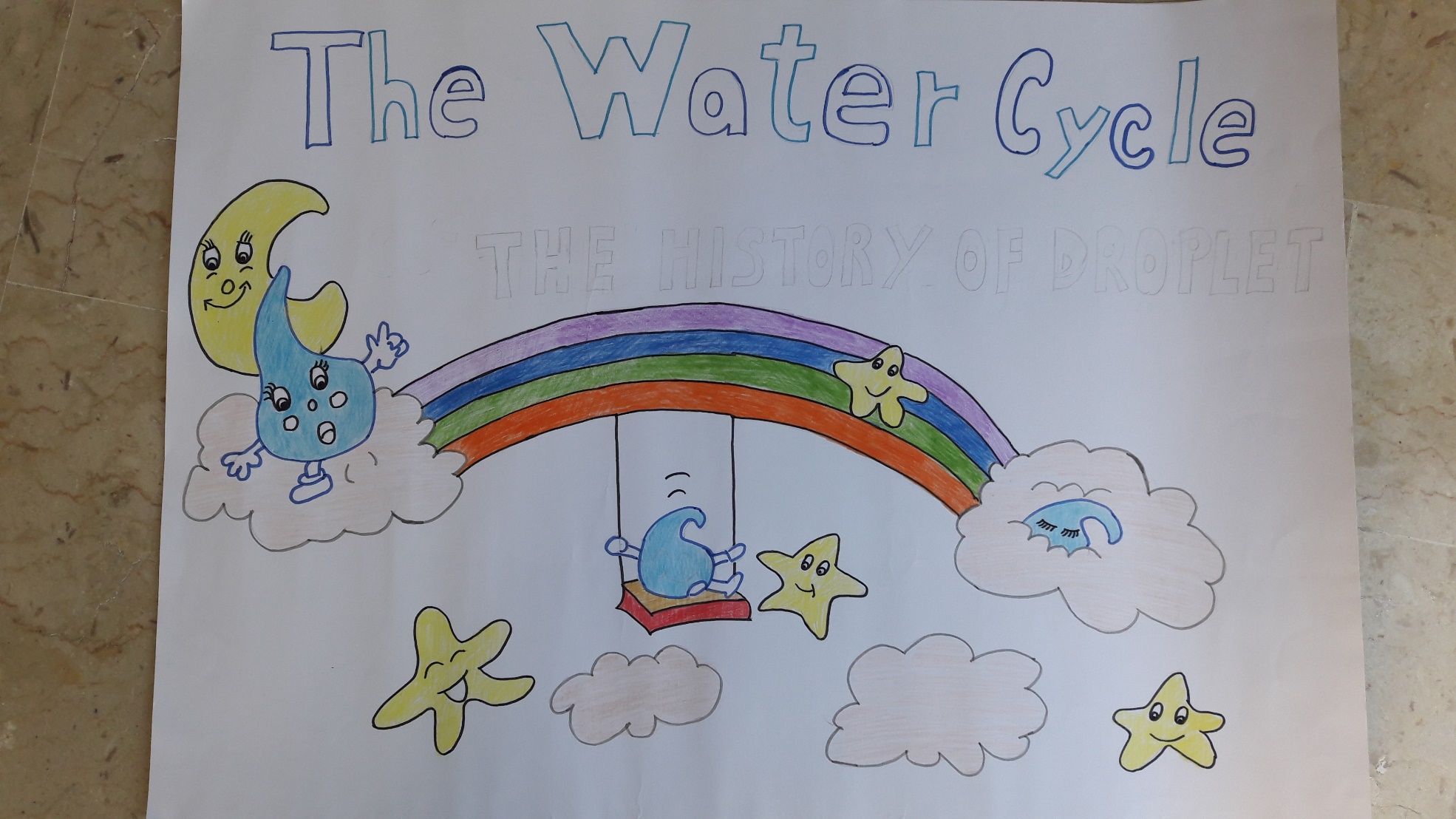 A SWEET AND NICE WATER DROPLET LIVES IN THE DEEP AND DARK SEA, WITH OTHER little SISTERS.
ONE DAY, while PLAYING ON THE SURFACES, THE SUN KIDNAPS HER, AND ...
MAKES HER GO UP THE SKY AND PUT HER ON A CLOUD.  HERE DROPLET BECOMES FRIEND WITH OTHER DROPS OF WATER
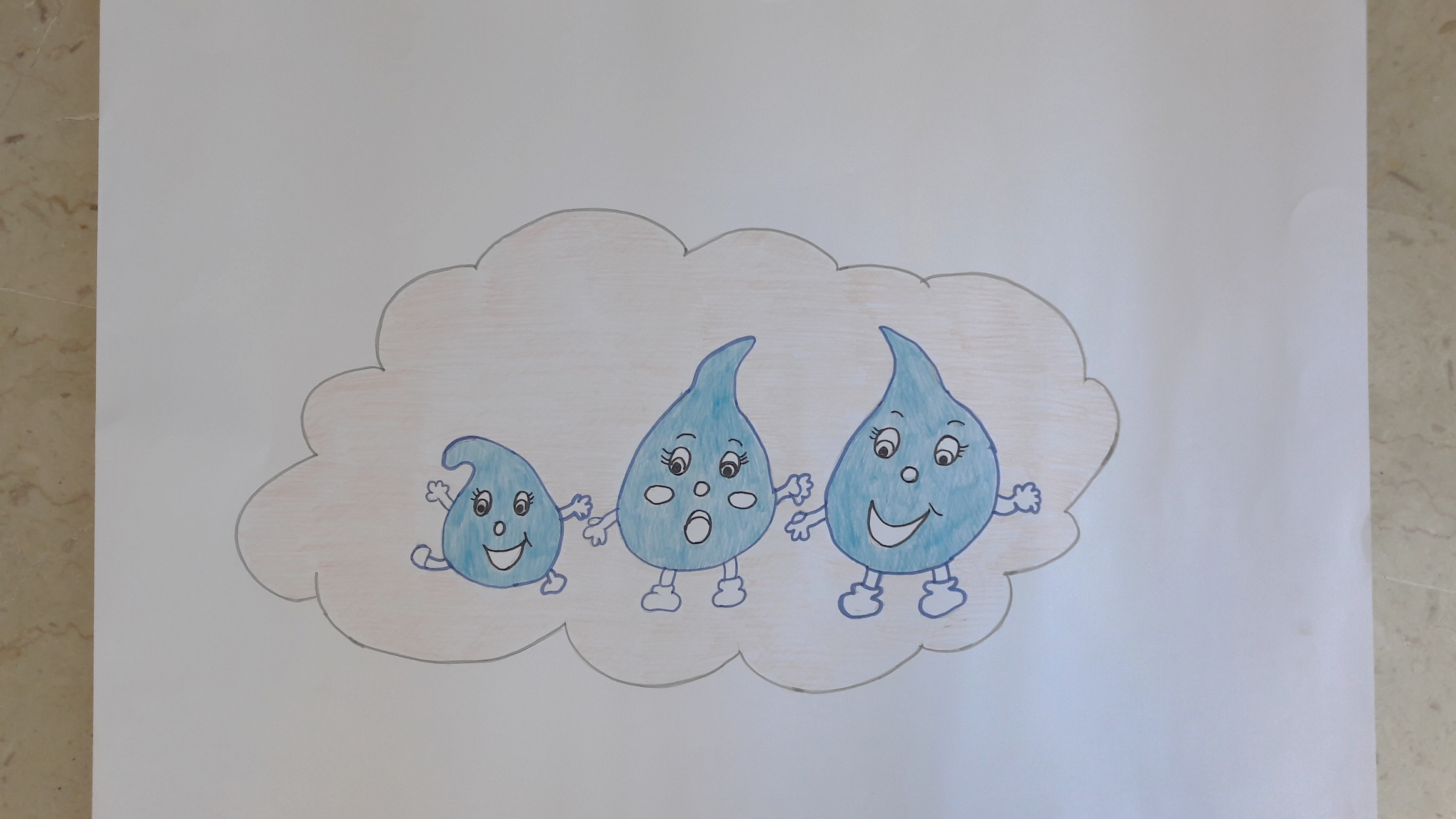 BUT ONE DAY TWO CLOUDS COLLIDE AND SO ....
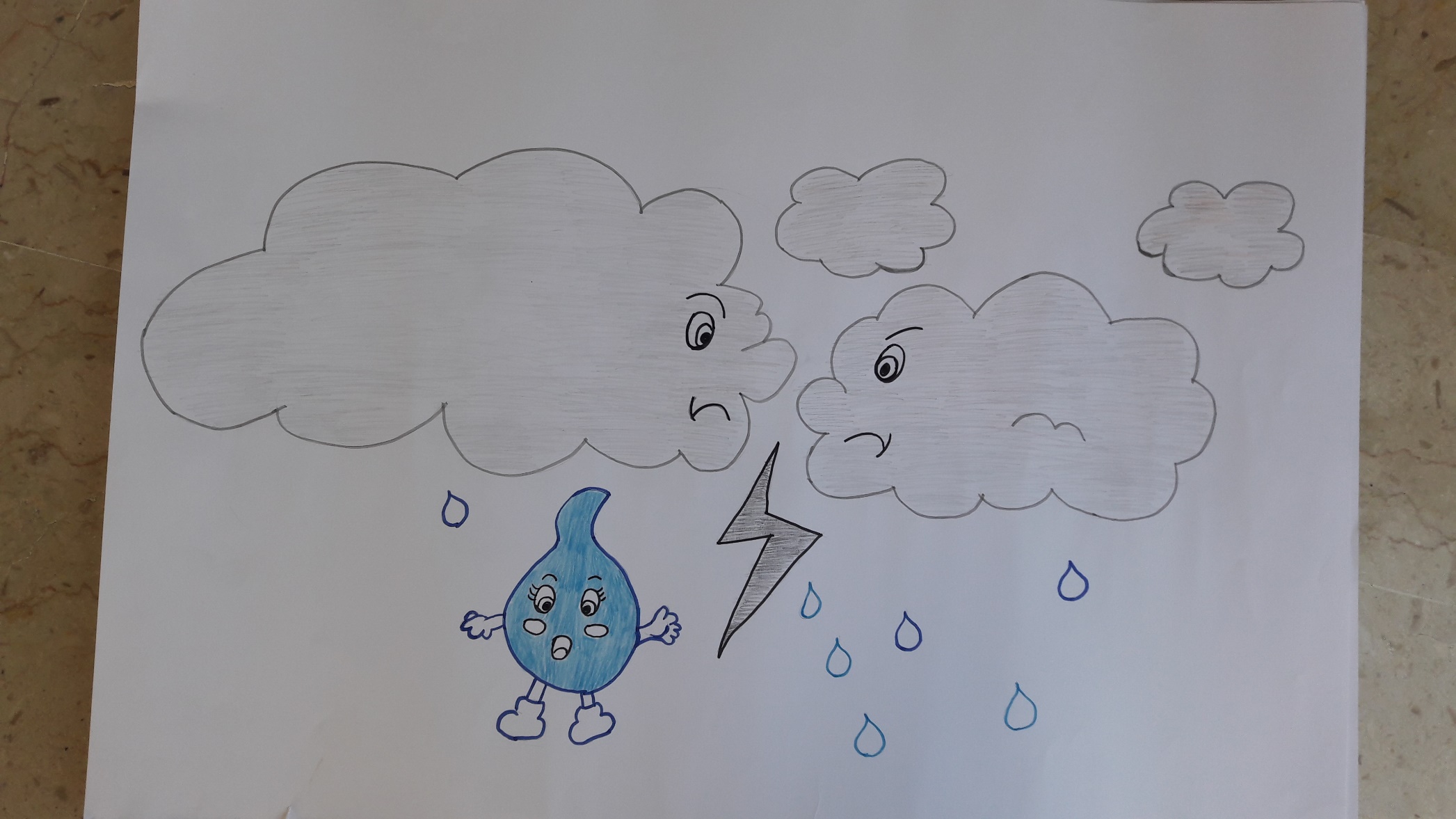 DROPLET ENDS ON THE GROUND IN A MEADOW..
BEING COURIOUS, SHE ENTERS IN A TUBE.
THE TUBE LEADS HER HOME  AND TO SCHOOL
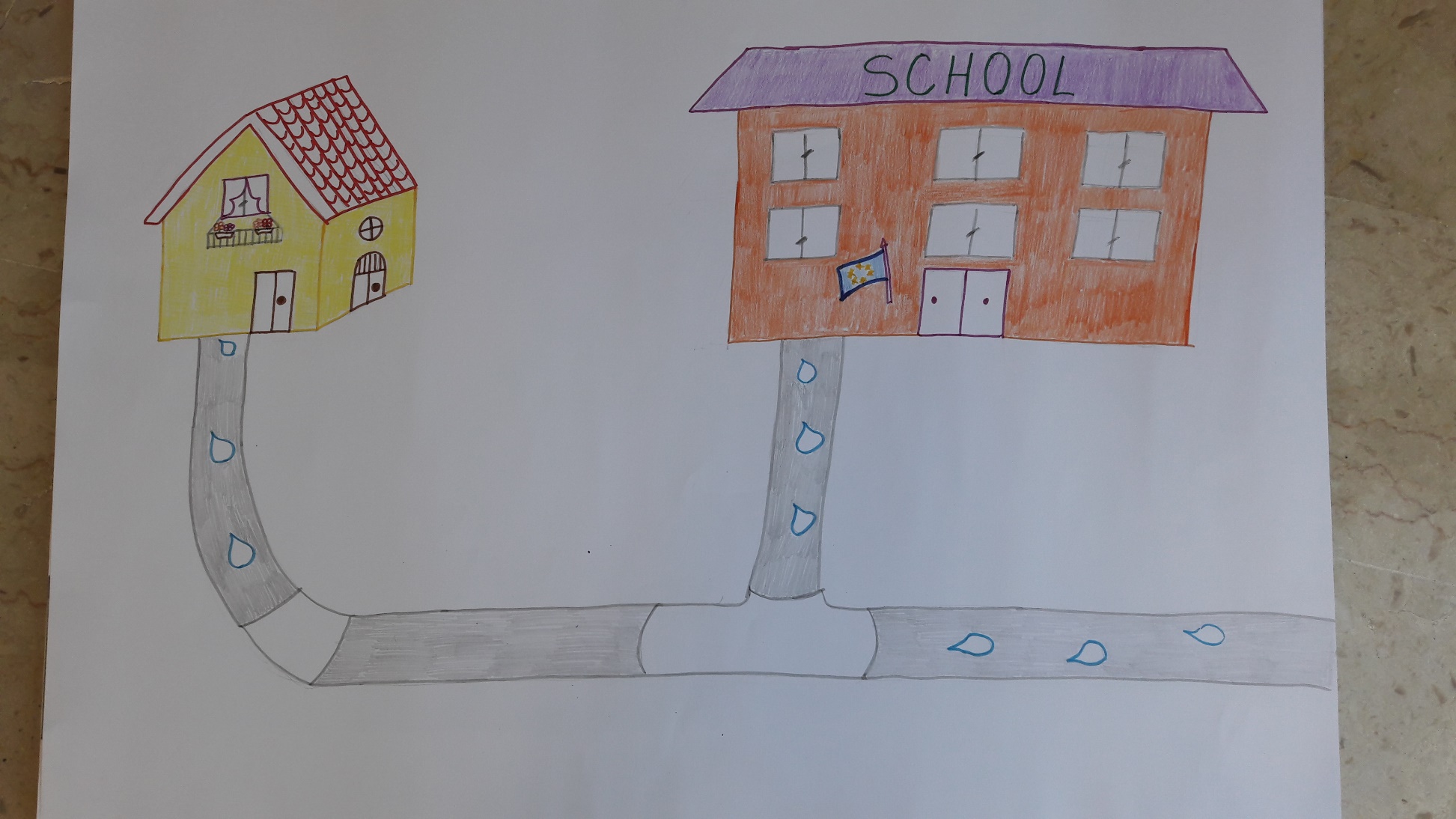 WHEN YOU DRINK WATER, THINK ABOUT DROPLET!
DO NOT LET THE WATER RUNNING WHEN BRUSHING YOUR TEETH
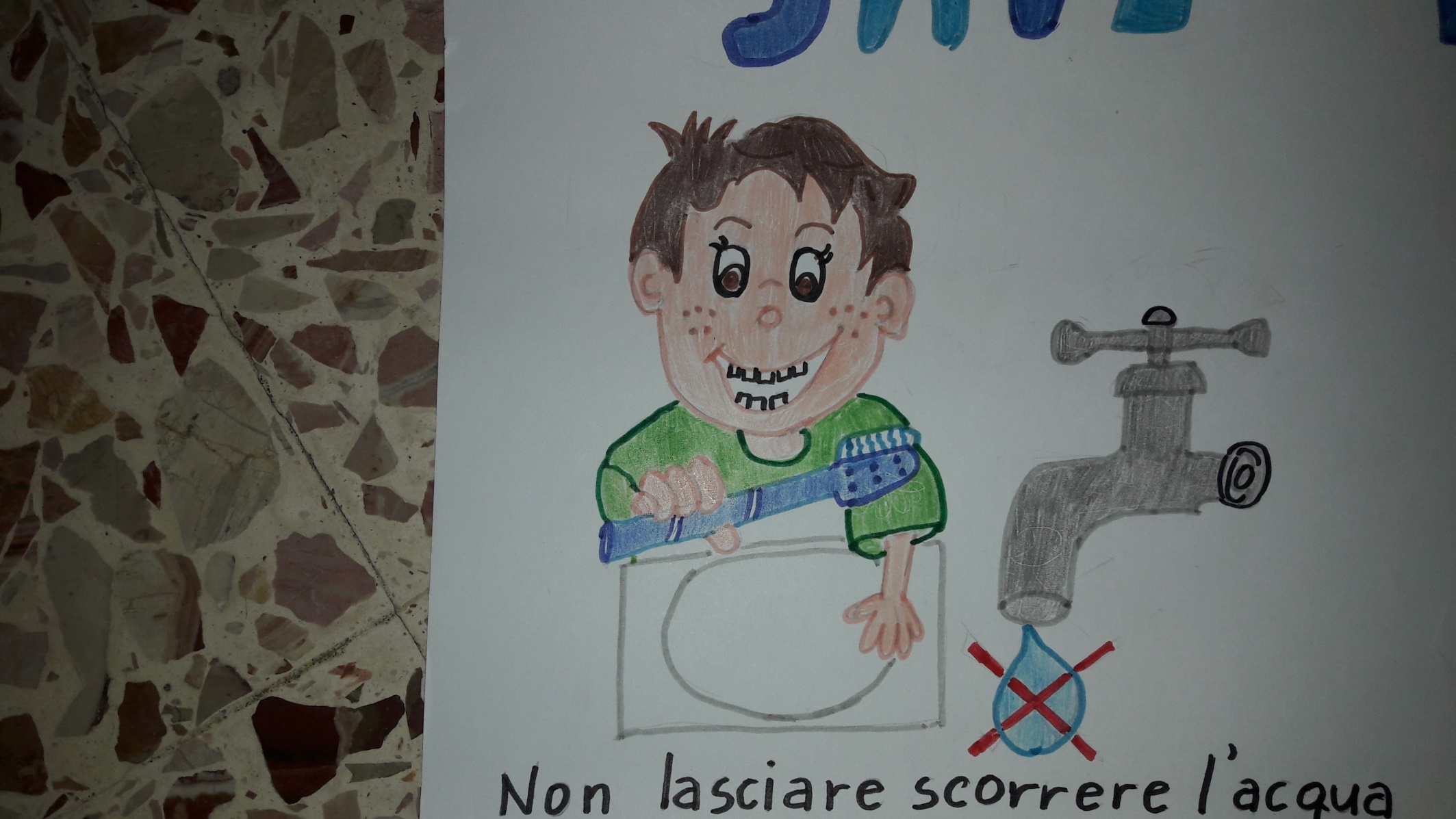 WASH THE FOOD LEAVING IT SOAKING
WASH YOURSELF USING THE SHOWER
WATER THE PLANTS IN THE EVENING: WHEN THE SUN SETS, THE WATER EVAPORATES MORE SLOWLY.
AVOID LOADING THE WASHING MACHINE ONLY HALF
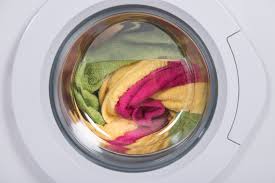 Tell mum to turn the wash to economy.
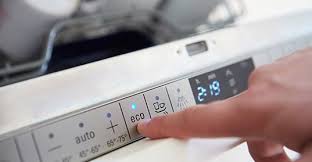 AND YOU, …..  HOW DO YOU SAVE WATER?
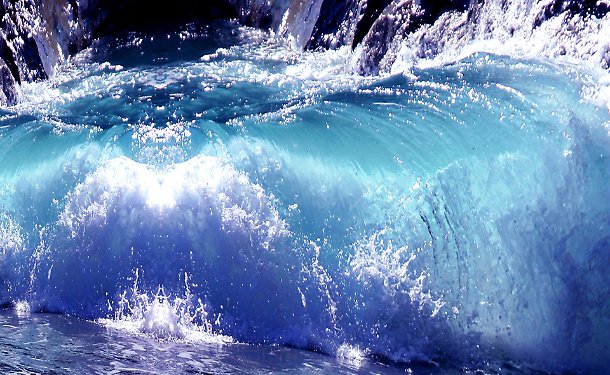 WATER FOR EVERYONE AND EVERYONE FOR WATER
WATER IS PRECIOUS AND INDISPENSABLE FOR LIFE
IT MUST BE SAVED BUT ALSO PROTECTED FROM POLLUTION:
DO NOT THROW NON-BIODEGRADABLE WASTE INTO THE WATER DO NOT USE CHEMICAL FERTILIZERS AND PESTICIDES IN AGRICULTURE
DO NOT DISCHARGE POISONOUS SUBSTANCES FROM THE SEWER BUT USE THE PURIFIERS
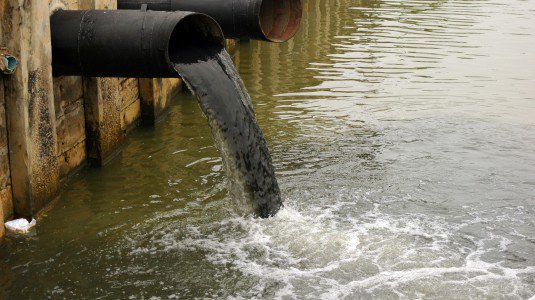 WATER IS NOT INFINITE, DO NOT WASTE IT
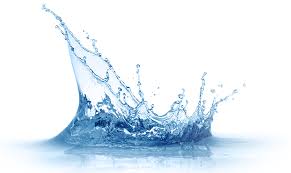 WATER IS LIFE"THERE IS NO LIFE WITHOUT WATER""WATER IS A PRECIOUS ASSET""WATER IS A COMMON HERITAGE: EACH HAS THE DUTY TO SAVE IT AND TO USE IT WITH CARE" KEEP THIS IN MIND